素養導向的教學與評量
龍華國中
特教團隊
蔡佳玲.張雅萍.陳瑩津.鄭玉汶.張媛婷
實施内容
01
01
02
跨域設計-微觀世界/美食鑑賞家
12年國教特教課程實施規範理念精神與核心素養教學與評量
資源班語文教學核心思考/閱讀策略
防疫大作戰
Uhandy團隊  林建明博士
03
明義國中  蔡佳媛老師
龍華國中  特教團隊
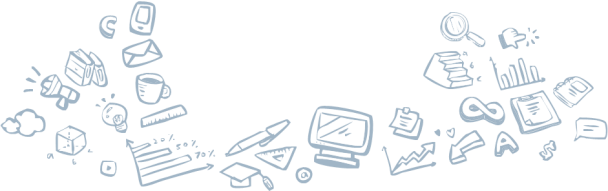 特教充電站
屏東大學  蔡敏瑛教授
成果
特教充電站
02
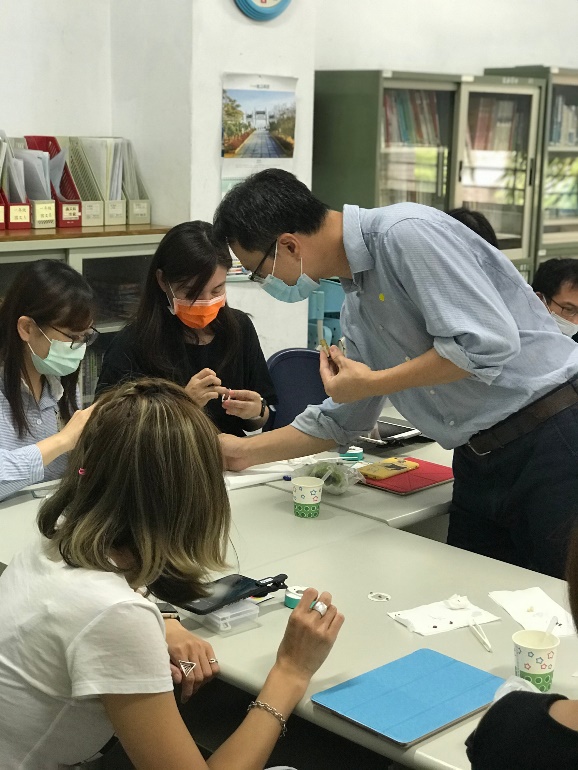 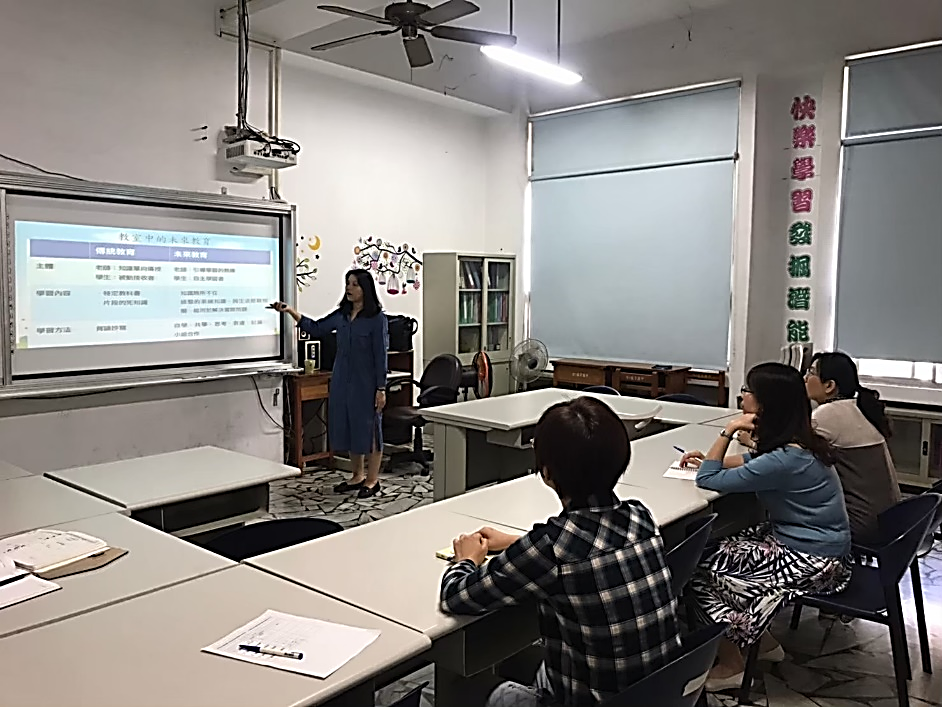 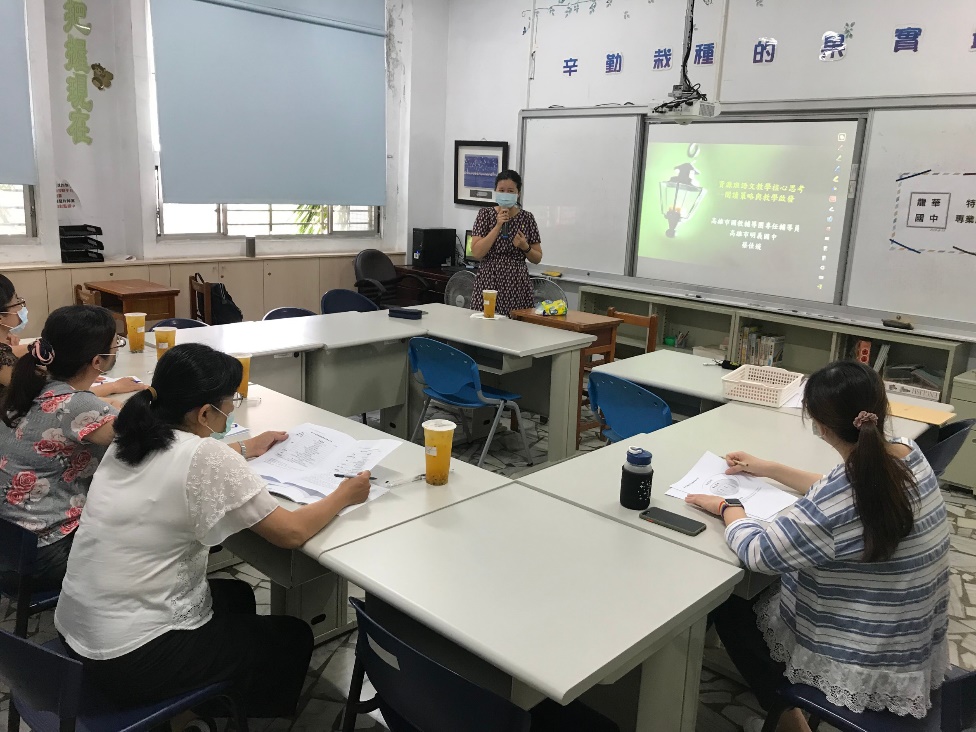 蔡佳媛老師
蔡敏瑛教授
林建明博士
12年國教特教課程實施規範理念精神與核心素養教學與評量
資源班語文教學核心思考/閱讀策略
跨域設計-微觀世界/美食鑑賞家
實施内容-防疫大作戰
03
防疫大作戰~課程設計
國語文~”疫”如反掌
   教案設計
國語文領域
自然與數學~  
   病毒BANG! BANG! BANG!
   教案設計
自然領域
數學領域
“疫”如反掌
04
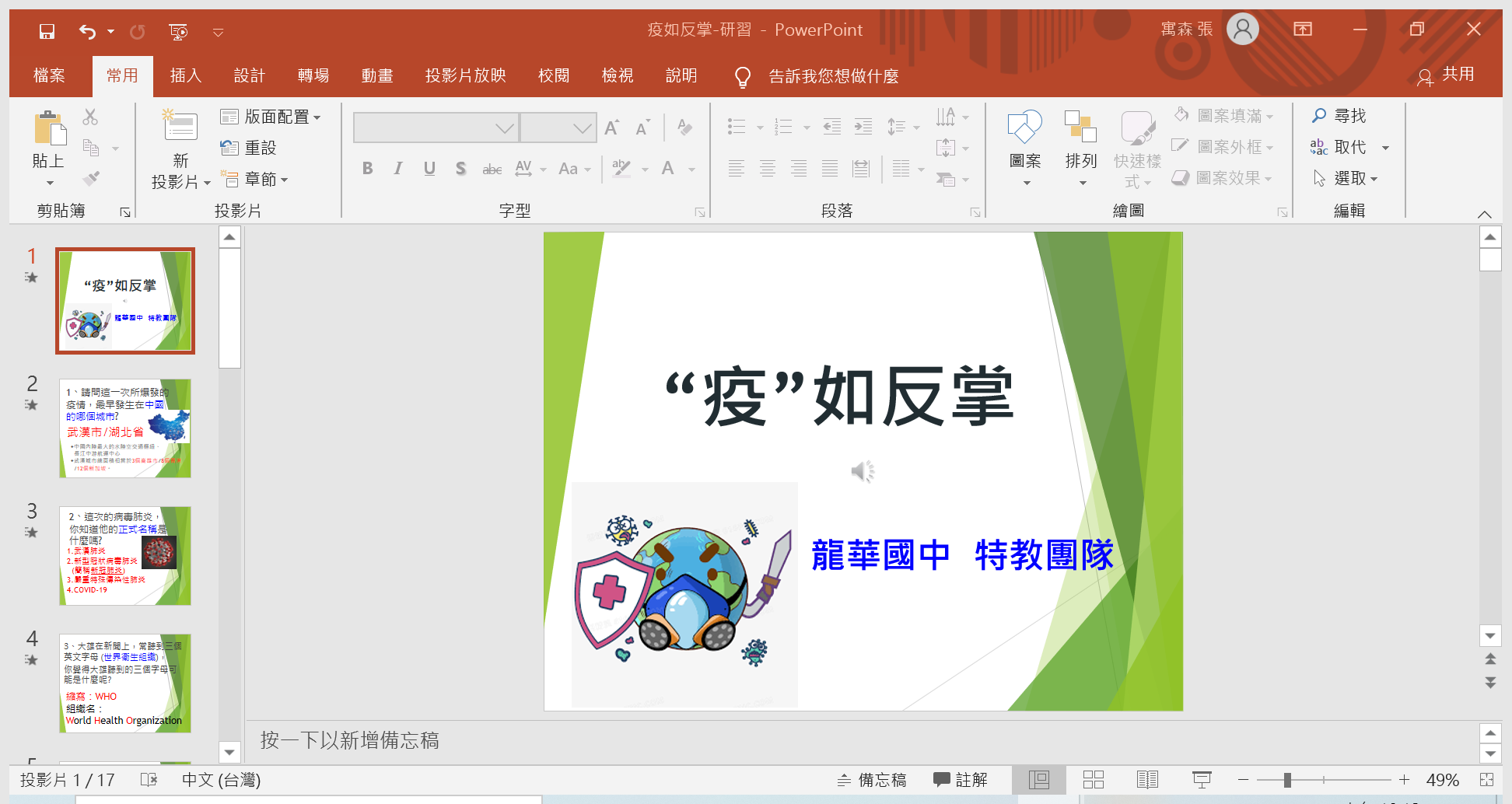 學習單1-常識一點通
學習單2-洗好洗滿
1.冠狀病毒的崛起
3.你的手真的有洗乾淨嗎？
4.實測APP三分鐘完成口罩預購
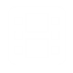 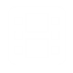 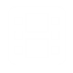 2.病毒之王蝙蝠
病毒BANG! BANG! BANG!
05
酒精.漂白水及二氧化氯的差別
02
03
01
教學資源
四種消毒水的外觀比較與
           測試其酸鹼值
自然學習單
運用數學的比例式來調製消毒水
數學學習單
06
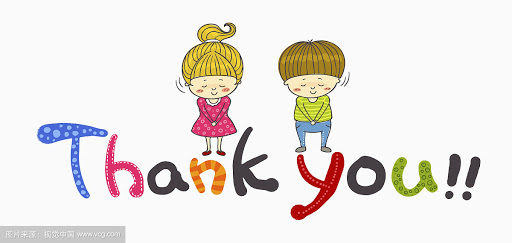 感謝聆聽!

請多指教!